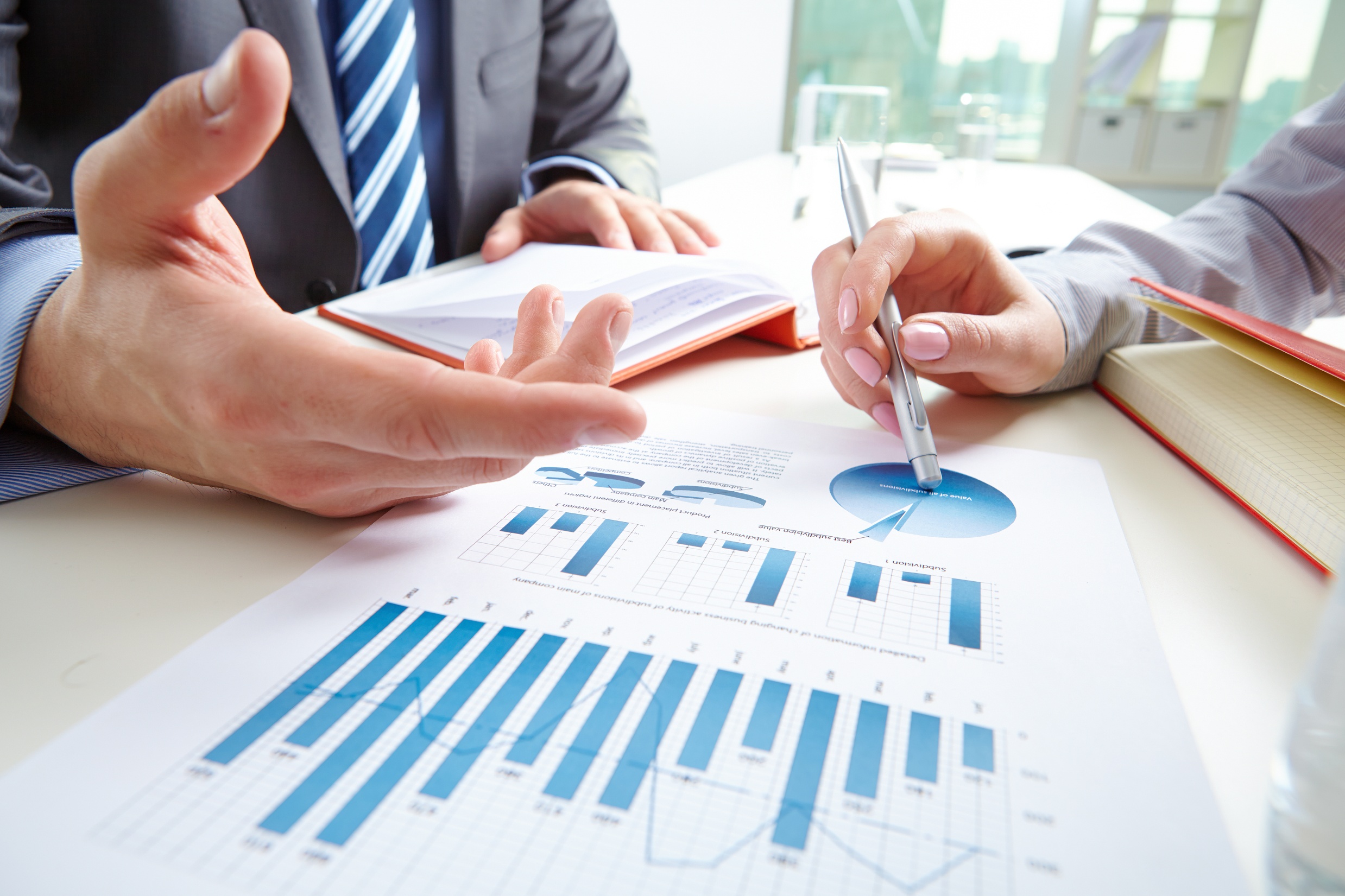 Управление бюджетными доходами и расходами
в муниципальном образовании город Ханты-Мансийск
Основные показатели исполнения бюджета города Ханты-Мансийска  за 2018 год
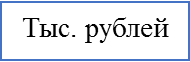 Рост 2018  к 2017  году 5%
Рост 2018 к 2017
 году – 6%
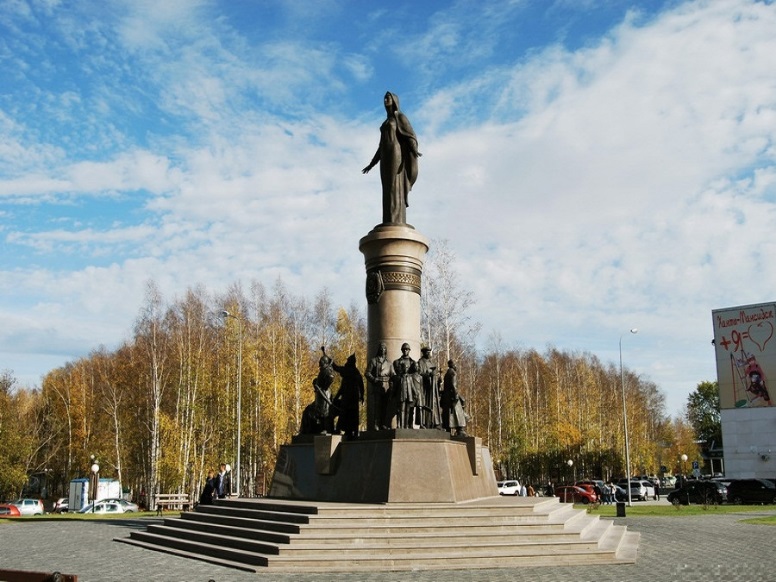 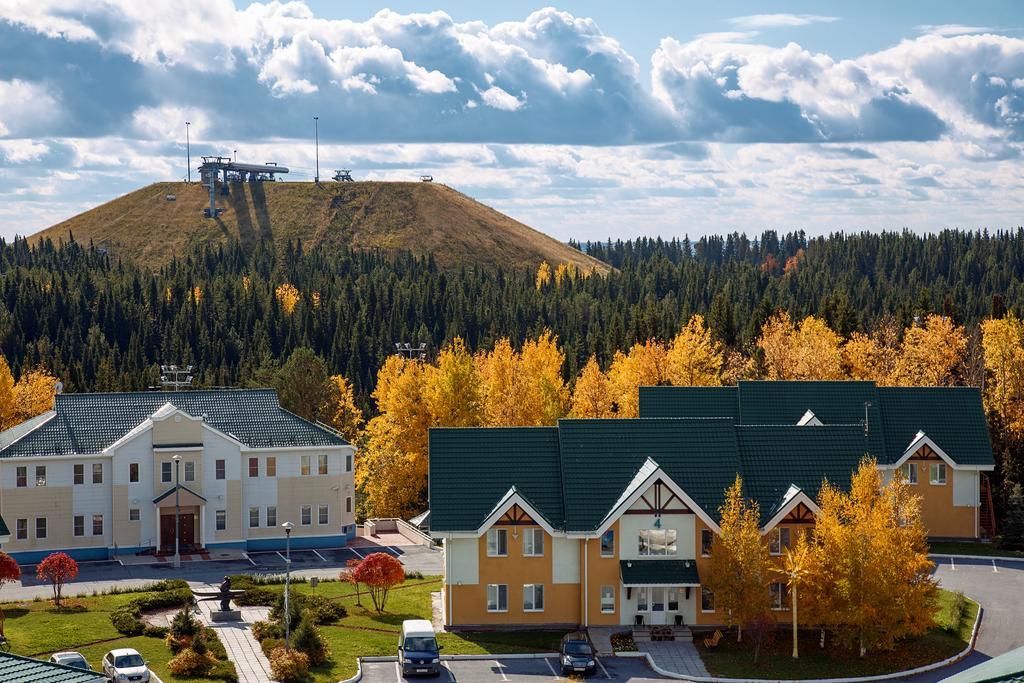 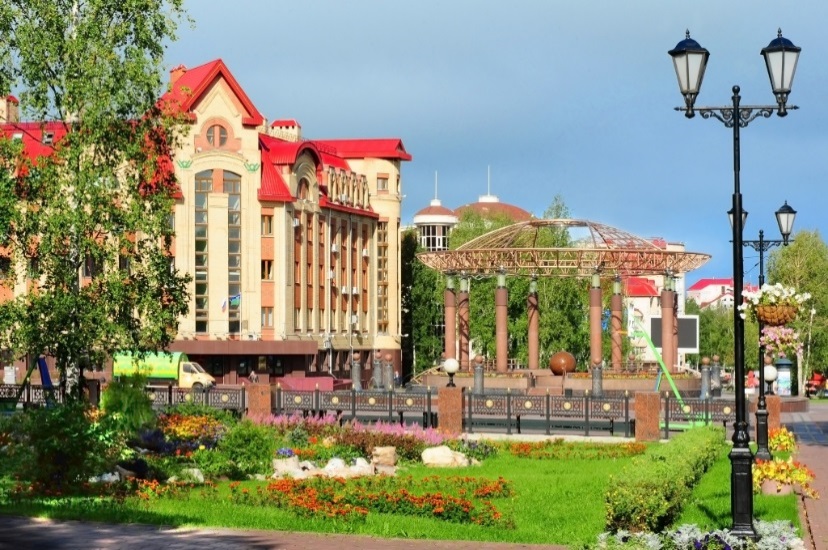 Налоговые доходы бюджета города Ханты-Мансийска
СТРУКТУРА И ДИНАМИКА НАЛОГОВЫХ  ДОХОДОВ 
БЮДЖЕТА ГОРОДА ХАНТЫ-МАНСИЙСКА
Рост поступлений 2018  к 2017  году 12,6%
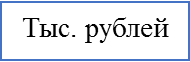 Неналоговые доходы бюджета города Ханты-Мансийска
СТРУКТУРА НЕНАЛОГОВЫХ  ДОХОДОВ 
БЮДЖЕТА ГОРОДА ХАНТЫ-МАНСИЙСКА
Рост поступлений 2018  к 2017  году 43,8%
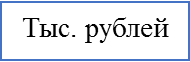 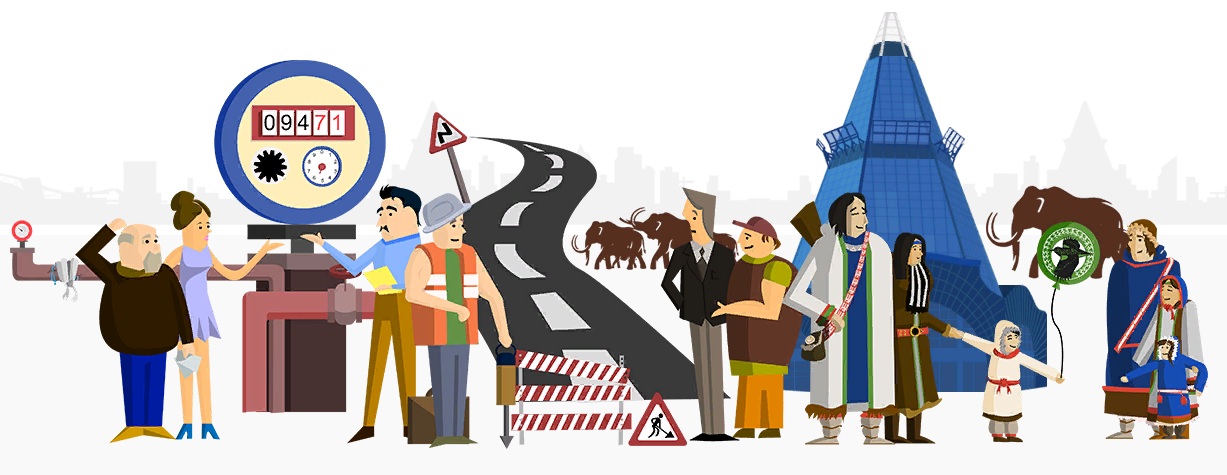 Расходы бюджета города Ханты-Мансийска
Рост 2018  к 2017  году 5,8%
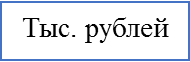 Внедрение механизма совместных закупок
Сумма осуществленных совместных закупок по видам закупок за 2015-2018 годах (млн. руб.)
Динамика проведения совместных закупок за 2015-2018 годы
ОСНОВНЫЕ РЕЗУЛЬТАТЫ:
Экономия бюджетных средств за счет снижения цены единицы товара (работы, услуги) в результате размещения укрупнённой закупки.

Единая цена товара (работы, услуги) для всех заказчиков, участвовавших в совместной закупке – стандартизация цен.
Увеличение уровня конкуренции, коммерческой привлекательности закупки для участников рынка.
Оптимизация процесса закупочной деятельности.
Энергосбережение в сетях уличного освещения
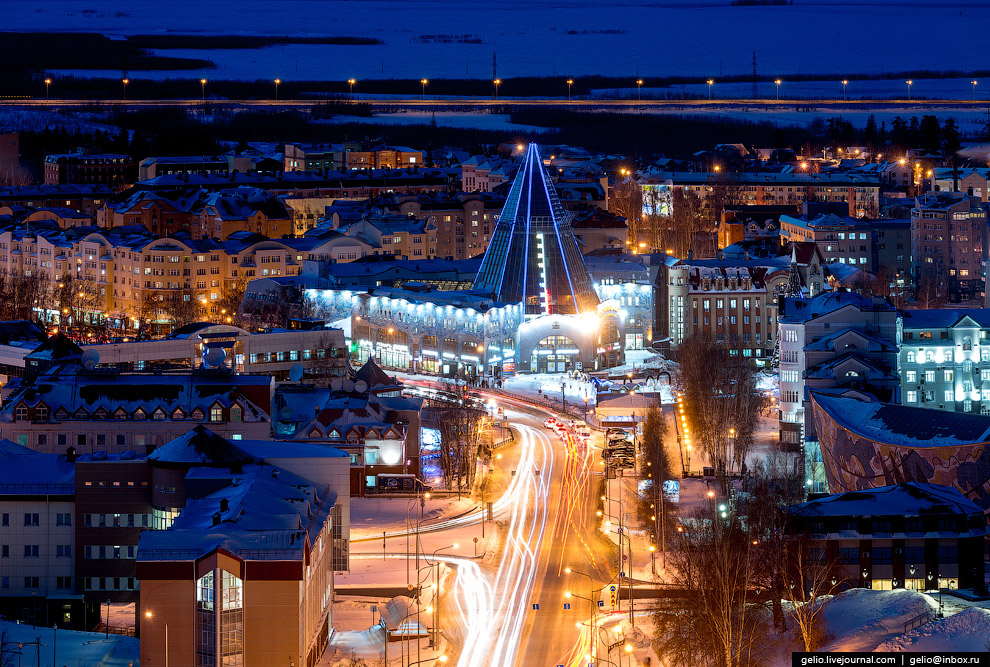 Цель
Оптимизация бюджетных расходов путем  снижения потребления электроэнергии уличного освещения
Замена электромагнитных пускорегулирующих аппаратов на электронные (ЭПРАН)
Задача
до 21,2 млн. рублей в год. (при полной замене электромагнитных пускорегулирующих аппаратов на электронные)
Бюджетный эффект
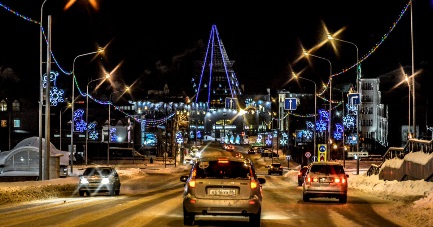 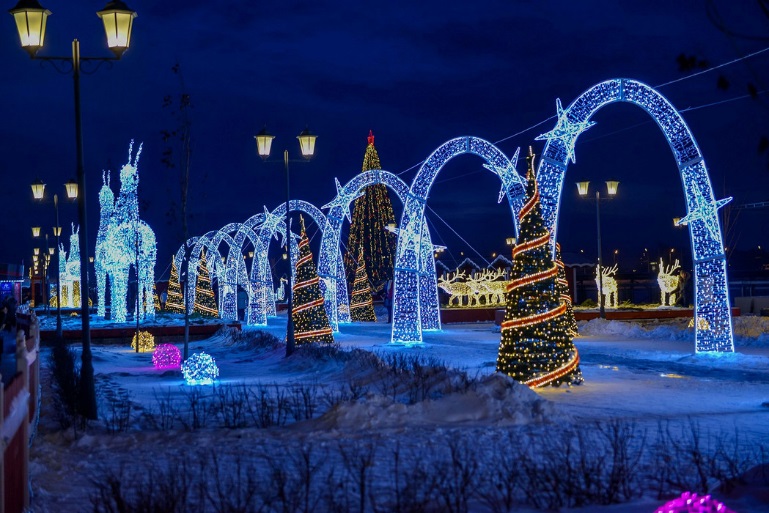 Направления работы  по вовлечению граждан в обсуждение и принятие решений по вопросам местного значения
Брошюра «Бюджет для граждан» 
- представление бюджета в понятной  для жителей города форме
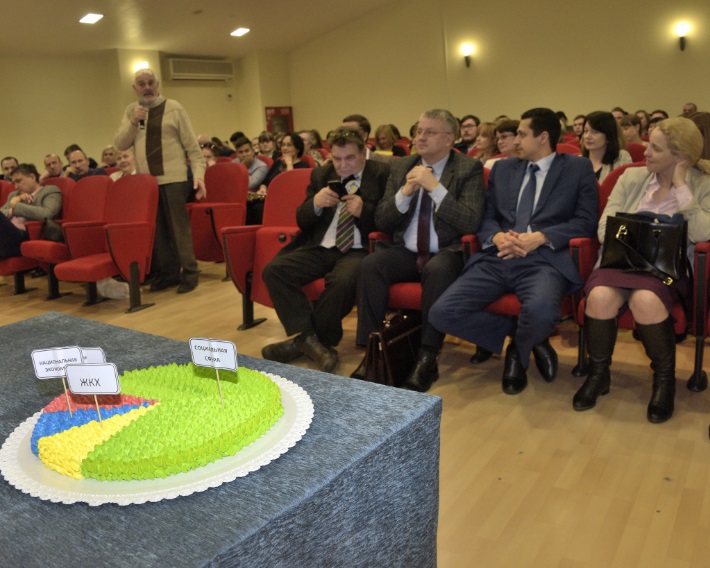 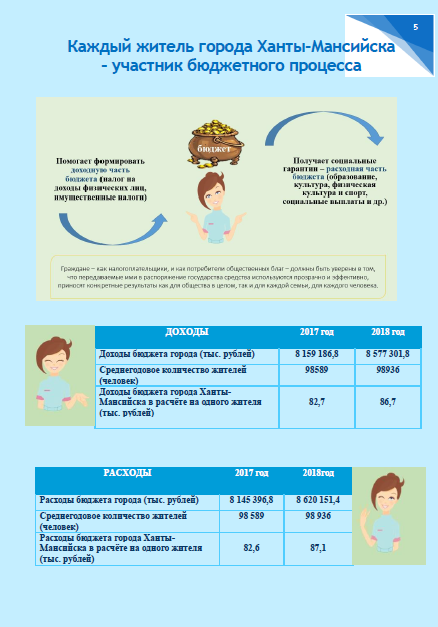 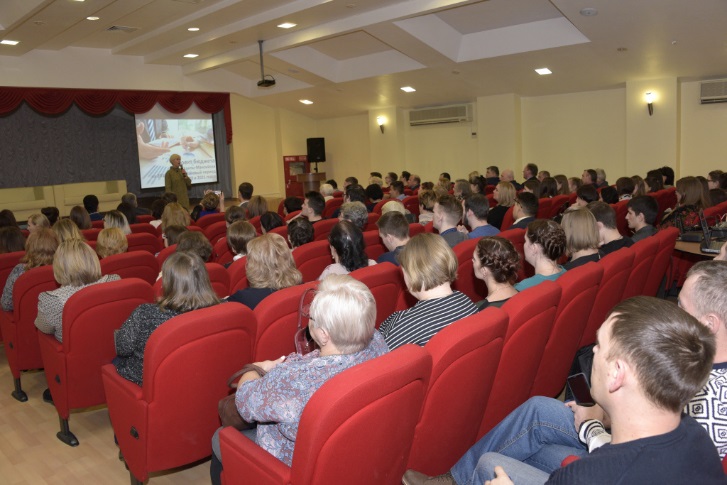 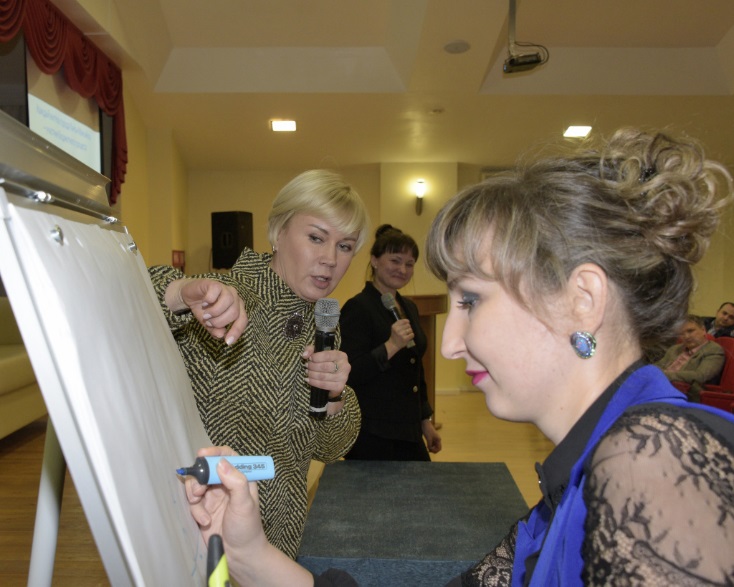